KV Polar Bears
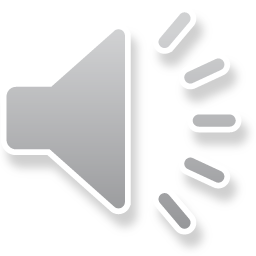 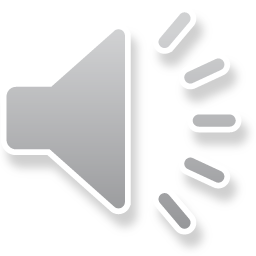 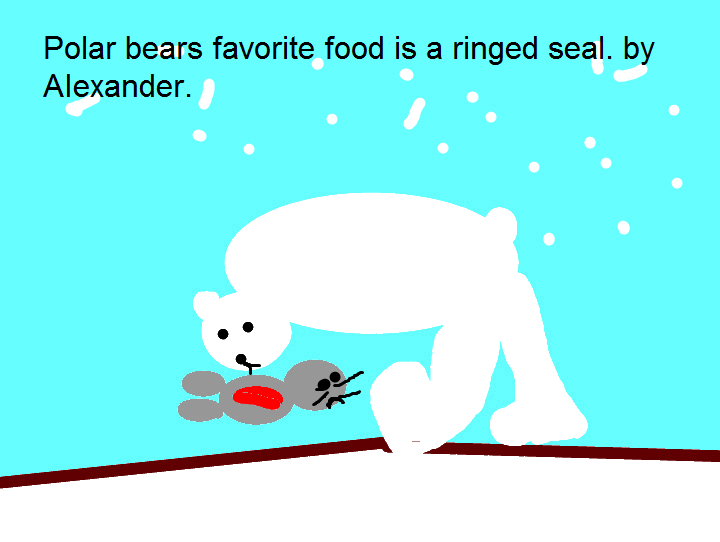 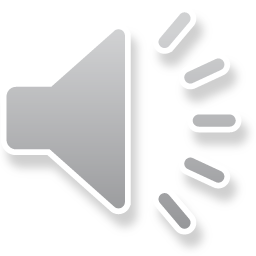 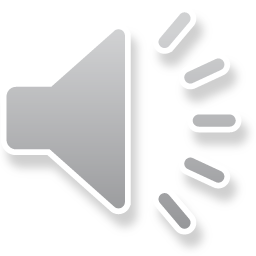 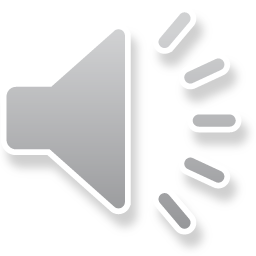 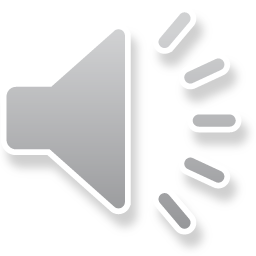 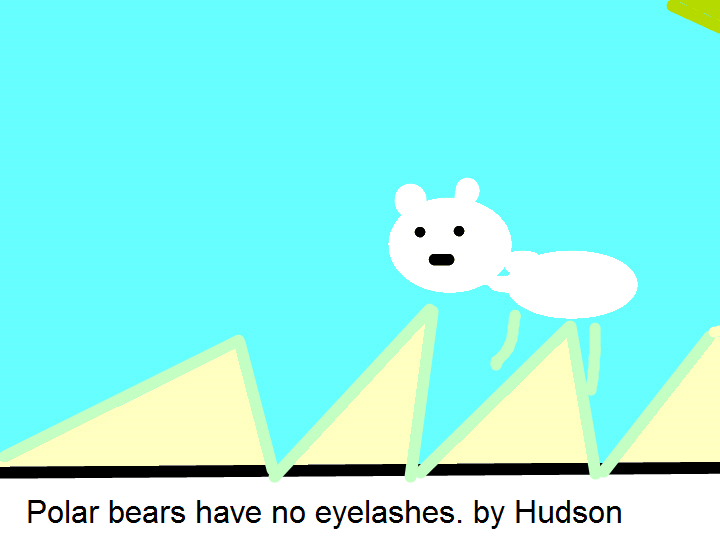 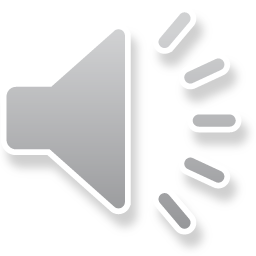 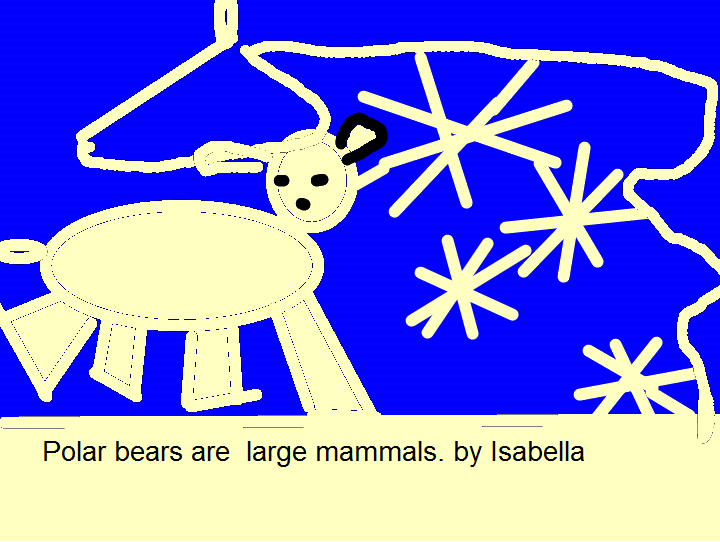 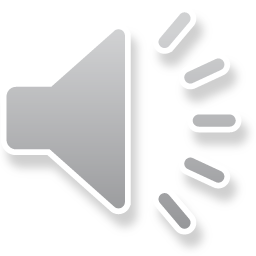 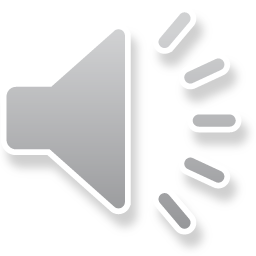 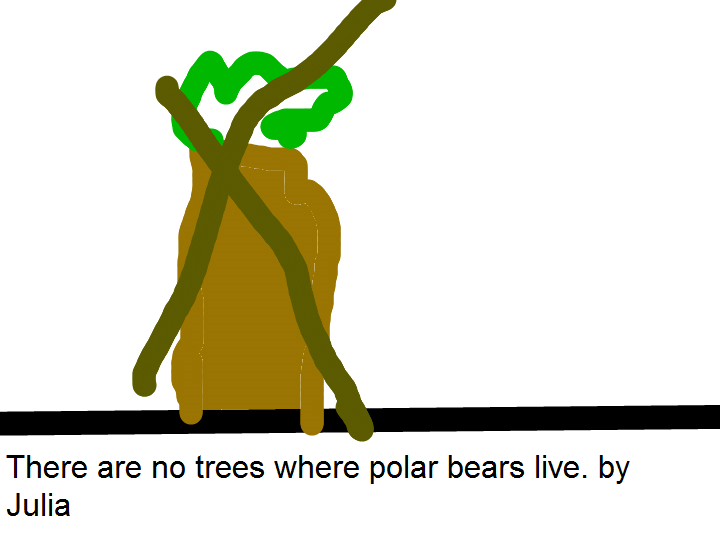 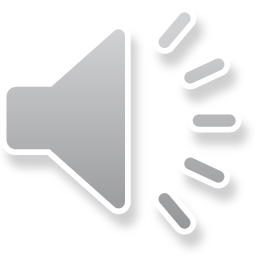 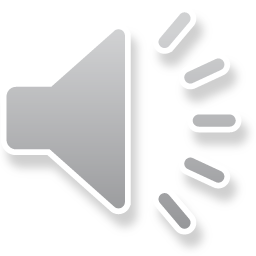 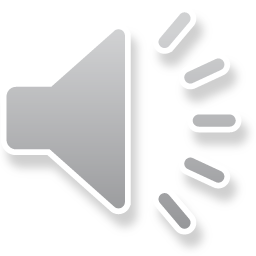 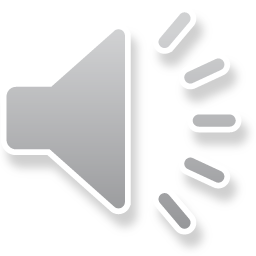 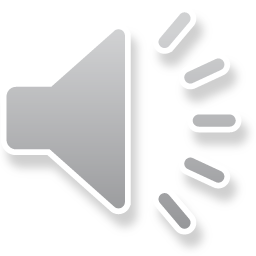 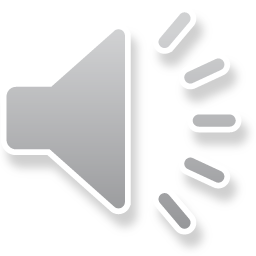 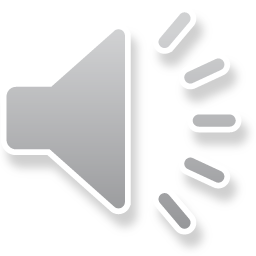 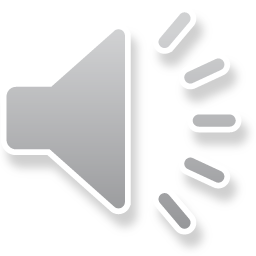 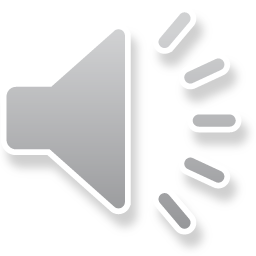